[Speaker Notes: string-with-nesting-relationship]
Main
P
Q
Q
Stack
R
[Speaker Notes: example-stack]
return
sets of states
sets of states
[Speaker Notes: abstract-composition]
[Speaker Notes: invalid-path]
. . .
P
Q
Stack
Q
current procedure
[Speaker Notes: stack-suffix]
“saturated”
*
Q
Q
[Speaker Notes: abstracted-stack]
[Speaker Notes: propagation-step1]
[Speaker Notes: propagation-step2]
[Speaker Notes: propagation-step3]
[Speaker Notes: propagation-step4]
Merge
Merge
[Speaker Notes: propagation-step5]
[Speaker Notes: calling-context-tree-1]
Pop
[Speaker Notes: calling-context-tree-2]
Push
Pop
Pop
[Speaker Notes: calling-context-tree-3]
____       ____        ____       ____       ____       ____   .    .     .    .    .    .  .  .   .   .   .   .    ____
Execution Trace:
[Speaker Notes: parse-tree]
____       ____        ____       ____       ____       ____         . . .           ____
Execution Trace:
____       ____                       ____       ____                        . . .
[Speaker Notes: execution-trace]
____       ____        ____       ____       ____       ____     . . .                    ____
____       ____        _ _ _      ____       ____        _ _ _     . . .                 _ _ _
Execution Trace:
[Speaker Notes: overlaid-parse-tree]
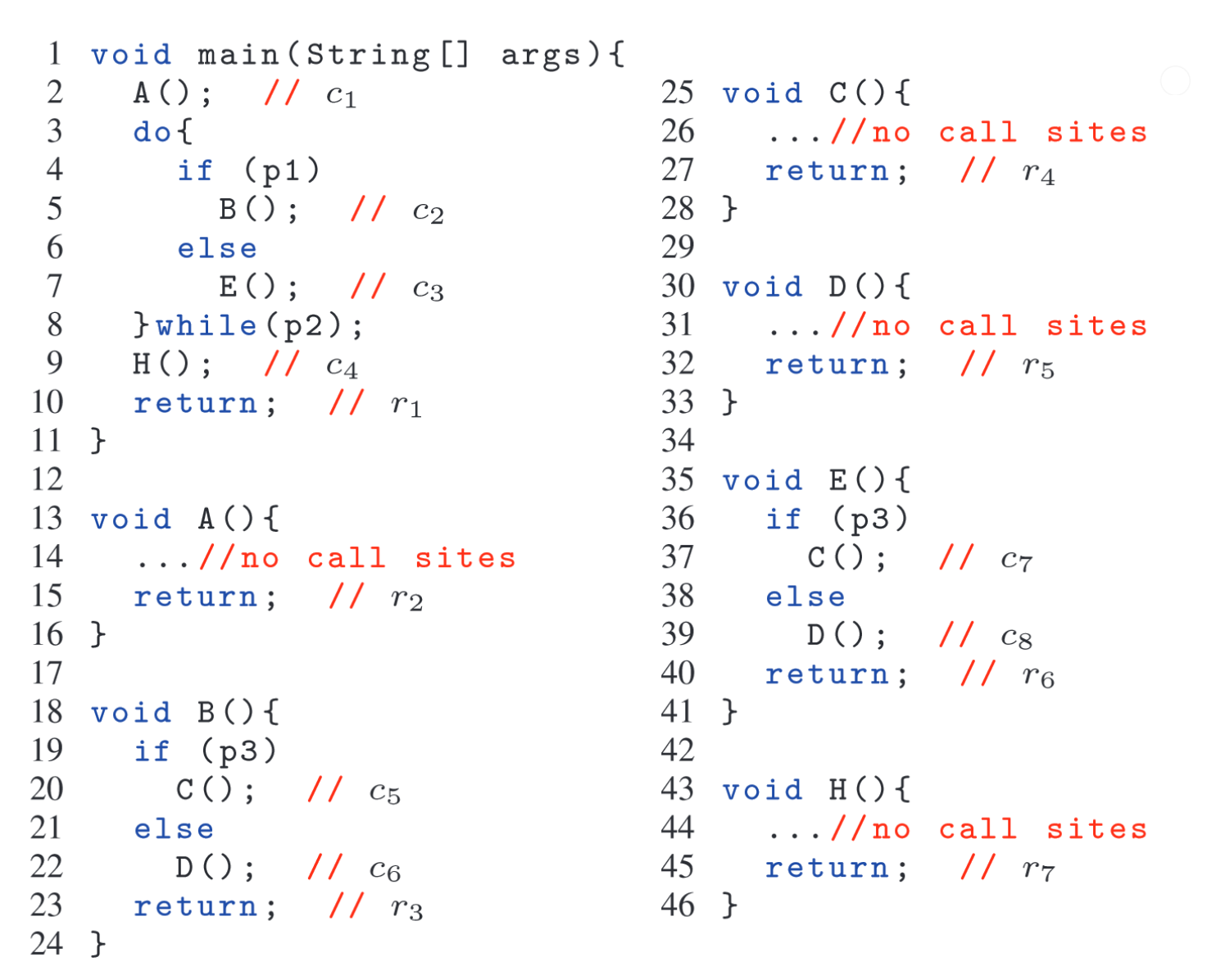 [Speaker Notes: program-example]
[Speaker Notes: LL1-production-path]
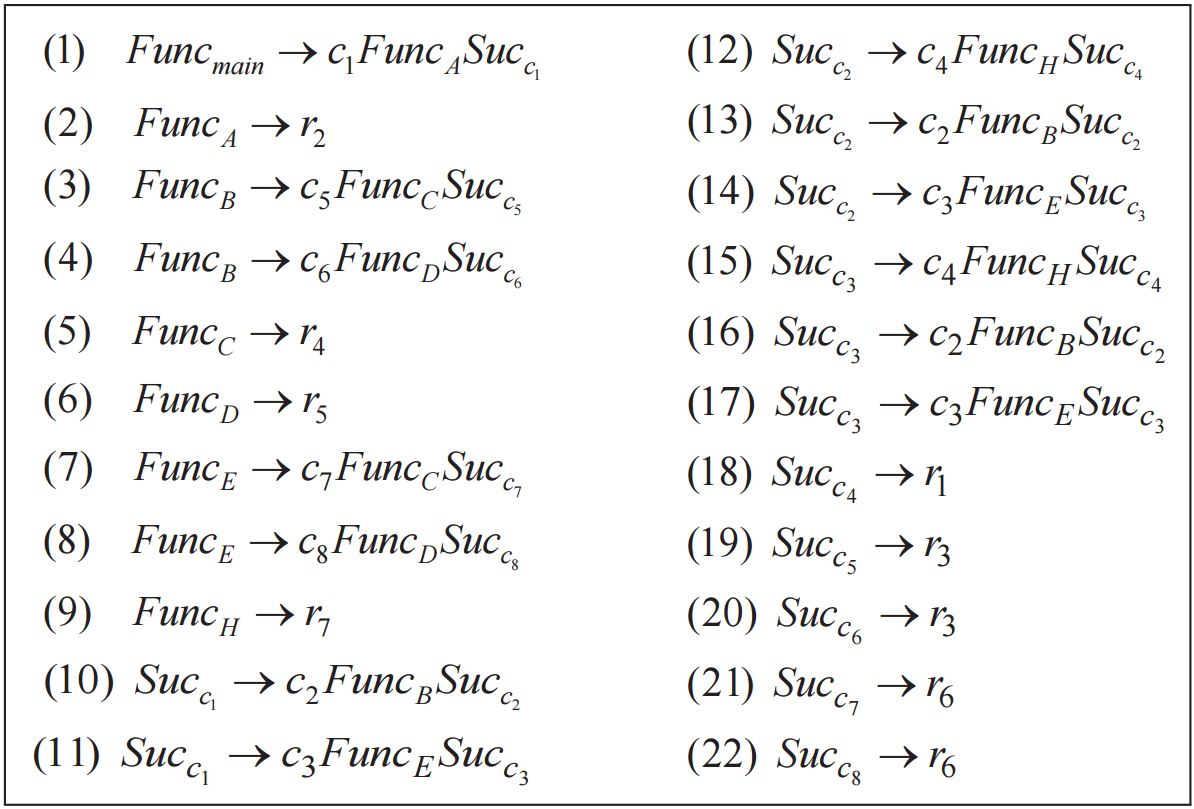 [Speaker Notes: example-grammar]